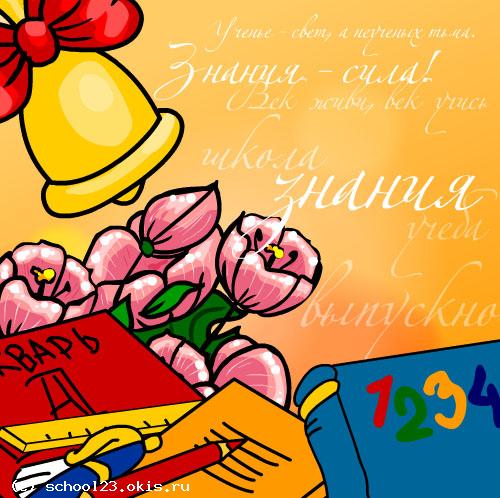 Не за горами и лесамиЖивут волшебники сейчас,Они приходят в школу с вами,Вернее, чуть пораньше вас. 
 Метет ли снег, шуршит ли осень,Срывая желтую листву, Учителя с собой приносят И щедро дарят нам весну…
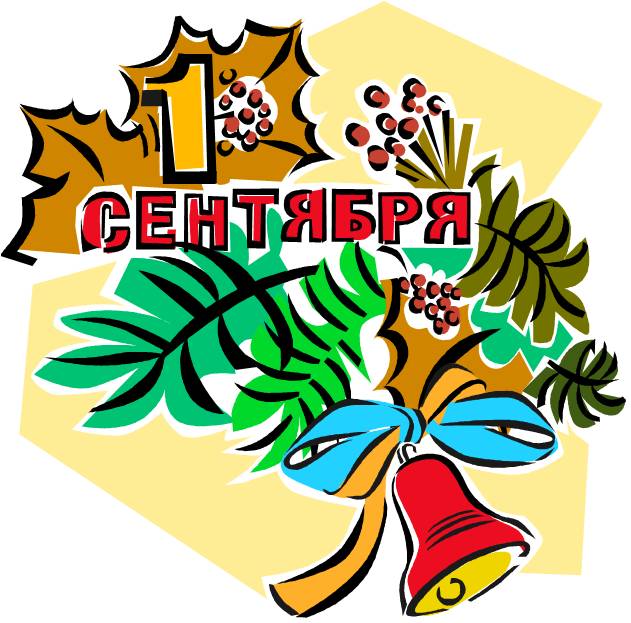 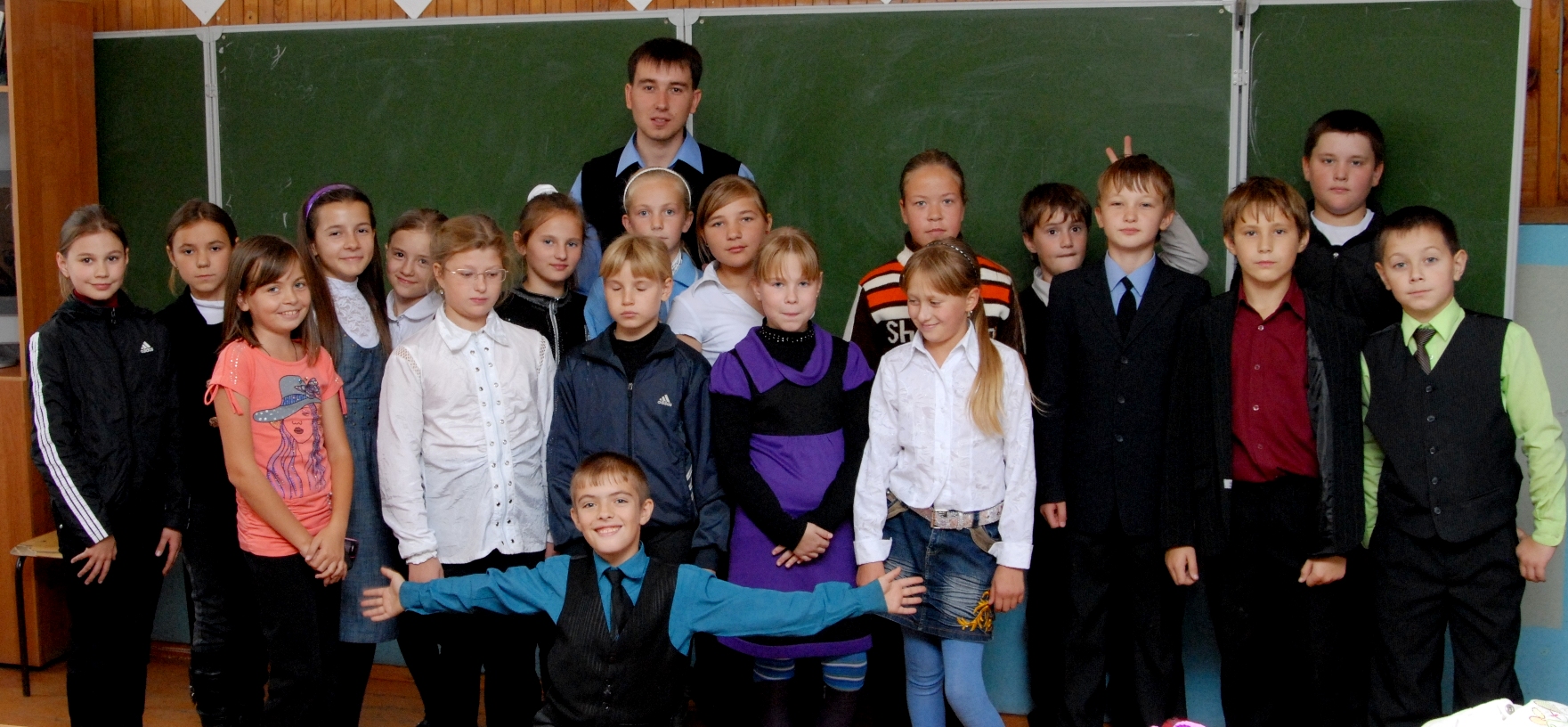 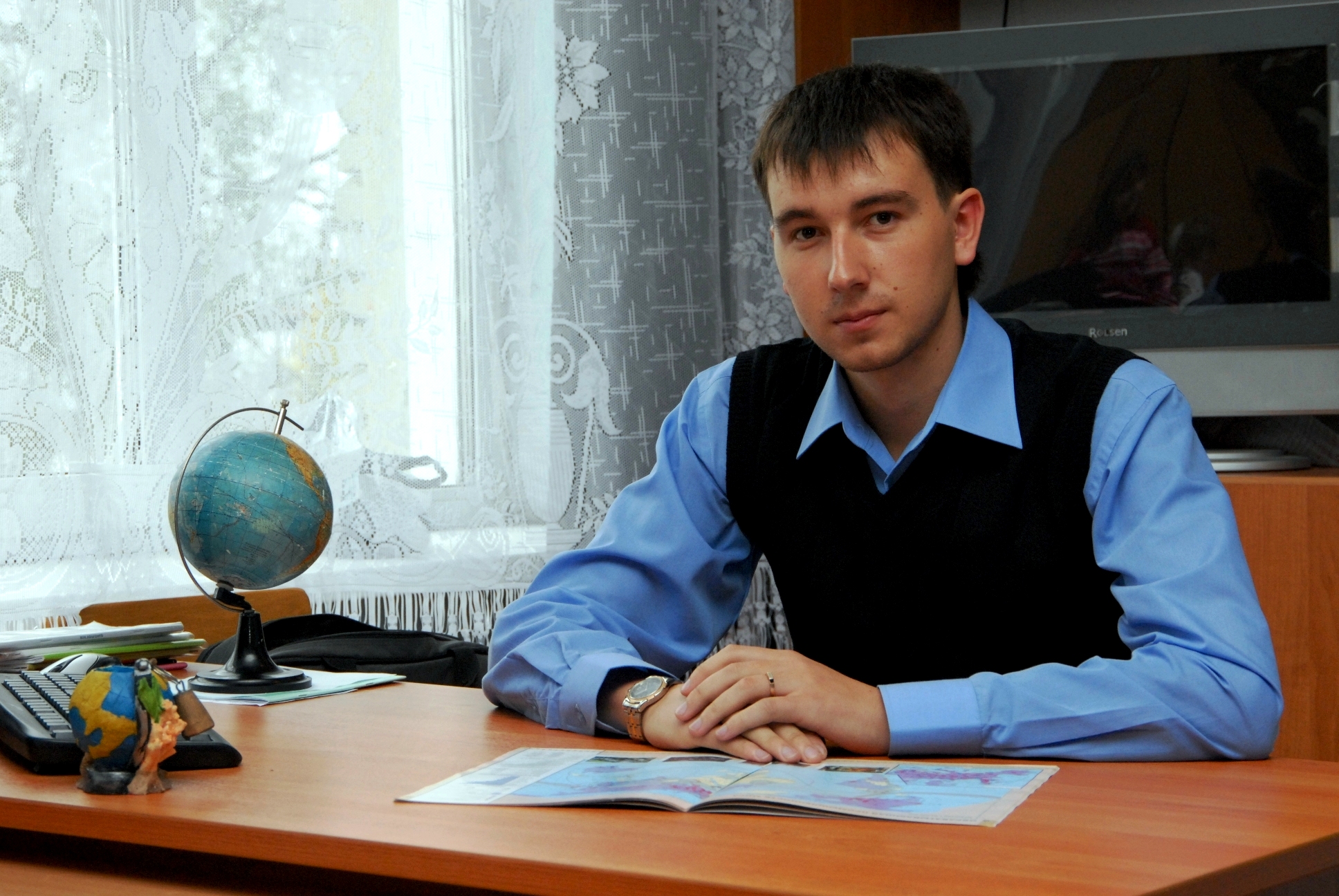 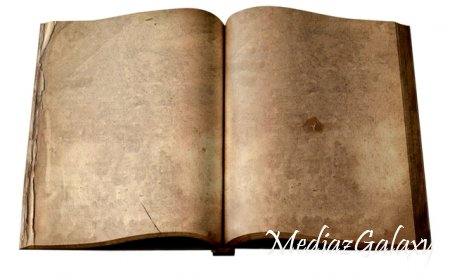 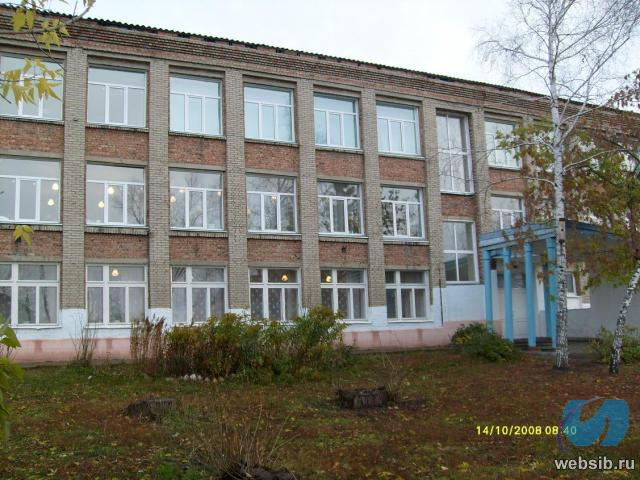 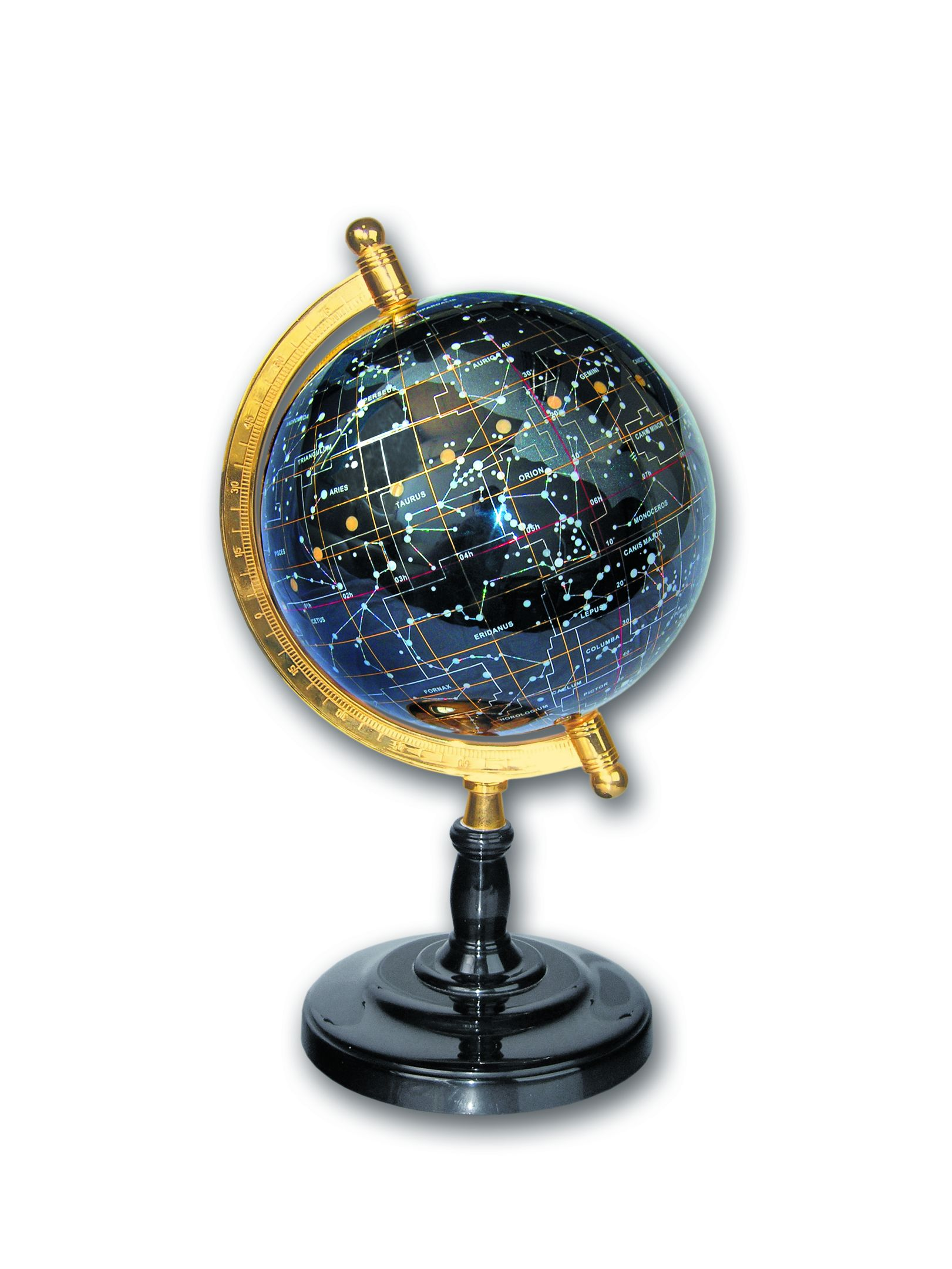 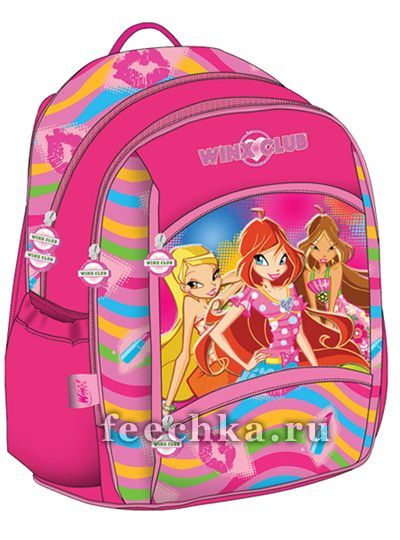 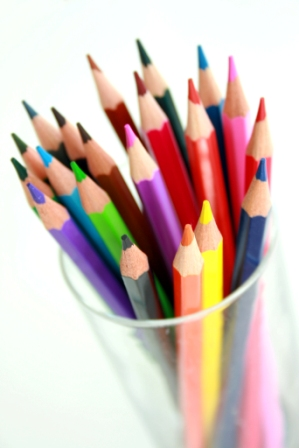 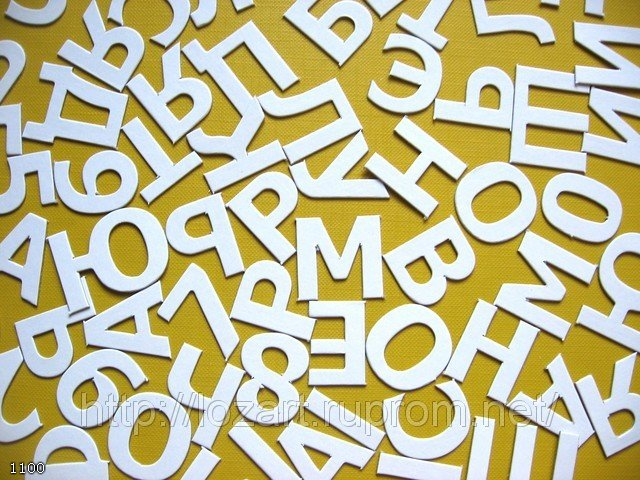 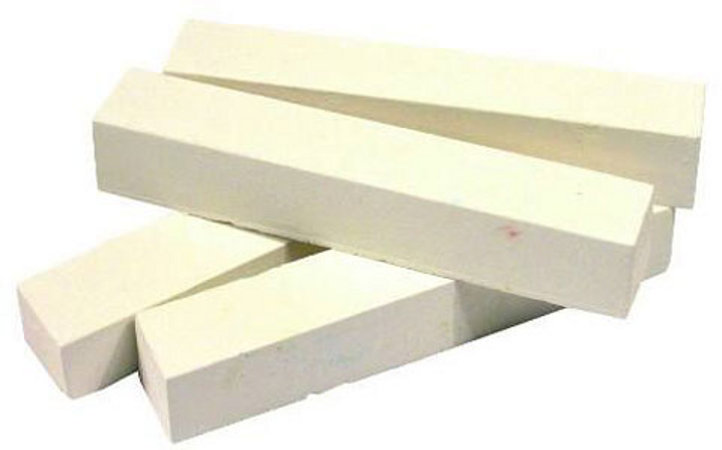 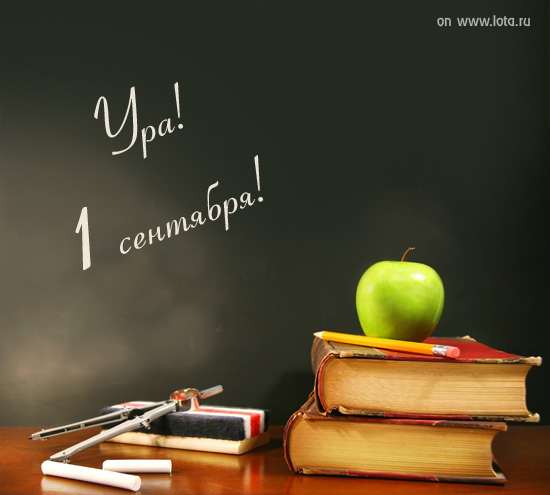 Дьяченко
Иван Васильевич
Все цвета кроме черного
География
Третьякова
Ольга Юрьевна
Биология
Шабуня
Светлана Александровна
Обществознание
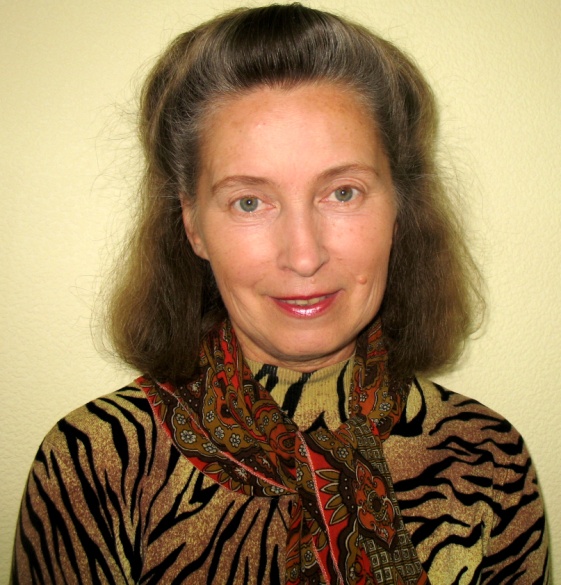 Музыка
Фоминых
Татьяна Михайловна
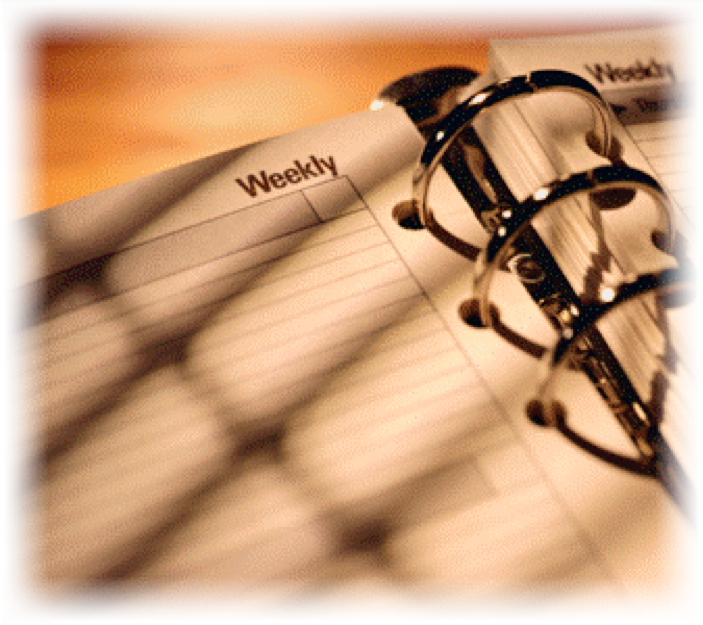 Расписание уроков на 2 сентября
1)вмва
2)
3)
4)
5)
6)
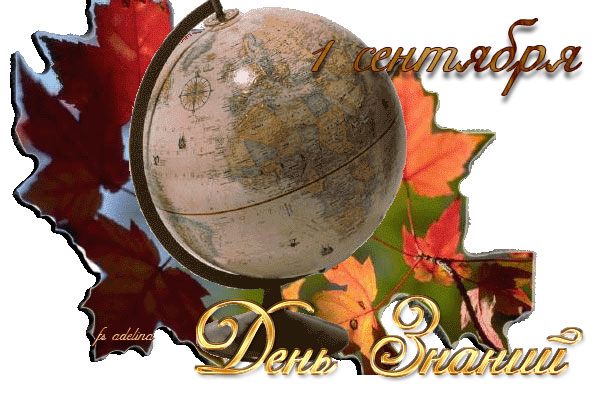